МБДОУ «Чечеульский детский сад»
 
 
 
 
Проект
 « 9 мая - День Победы! Что мы знаем о войне.»
 
 
Подготовительная группа
        
 
							 
2017год
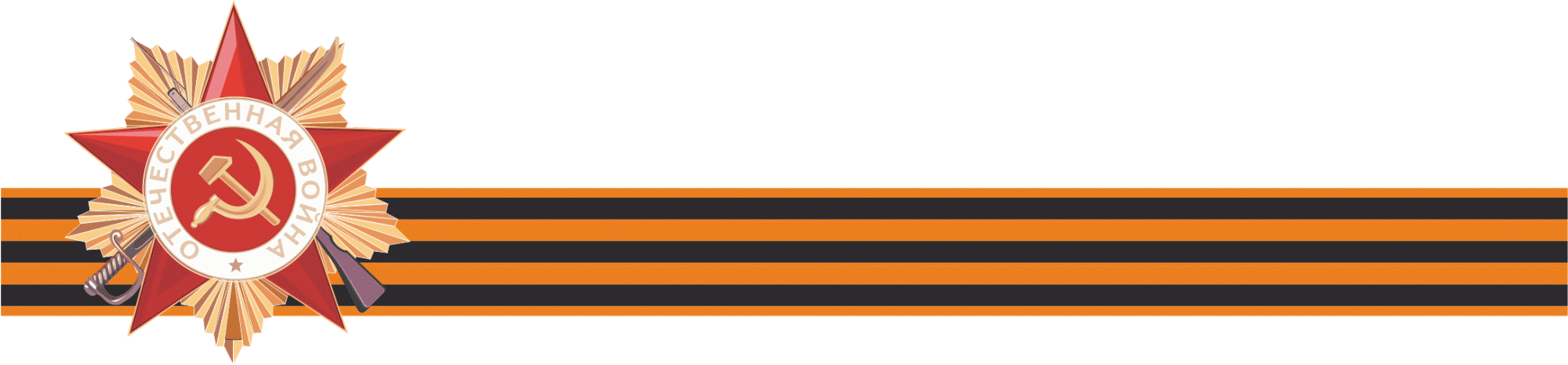 Тема проекта: «9 мая -  День Победы! Что мы знаем о войне.».
Вид проекта: информационно – познавательный, творческий,  личностно-ориентированный.
Актуальность проекта:
Патриотическое воспитание ребенка – это основа формирования будущего гражданина. 
Один из наиболее эффективных методов патриотического воспитания — проектная деятельность, позволяющая создать естественную ситуацию общения и практического взаимодействия детей и взрослых. Реализация проекта «9 мая - День Победы! Что мы знаем о войне.» позволила задействовать различные виды детской деятельности. Проект подразумевал единение детей и взрослых, поэтому полноправными участниками стали и родители.
Цель проекта:
Патриотическое воспитание, воспитание любви к Родине, формирование представления о празднике, посвященном Дню Победы, воспитание уважению к ветеранам войны. Воспитание патриотизма у старших дошкольников, чувства гордости за подвиг нашего народа в Великой Отечественной войне.
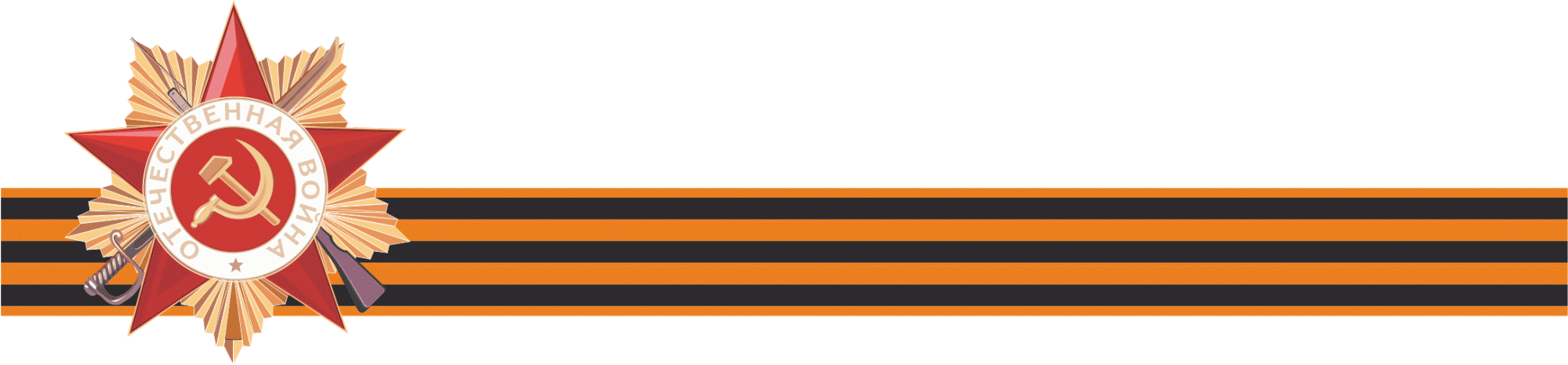 Задачи проекта:
Дать представление о значении победы нашего народа в Великой Отечественной войне; 
Воспитывать гордость и уважение к ветеранам ВОВ.
Развивать речь детей, обогащать, словарный запас, через, песни, стихотворения, монологи, диалоги о войне;
Формировать чувство гордости за Родину, за наш народ.
Познакомить с произведениями художественной литературы и музыки военных лет; 
Провести работу с родителями, привлекая их к патриотическому воспитанию в семье;
Осуществлять работу по патриотическому воспитанию дошкольников, формировать гражданскую позицию, чувство любви к Родине;
Сохранять трепетное отношение к празднику Победы, уважение к заслугам и подвигам воинов Великой Отечественной войны.
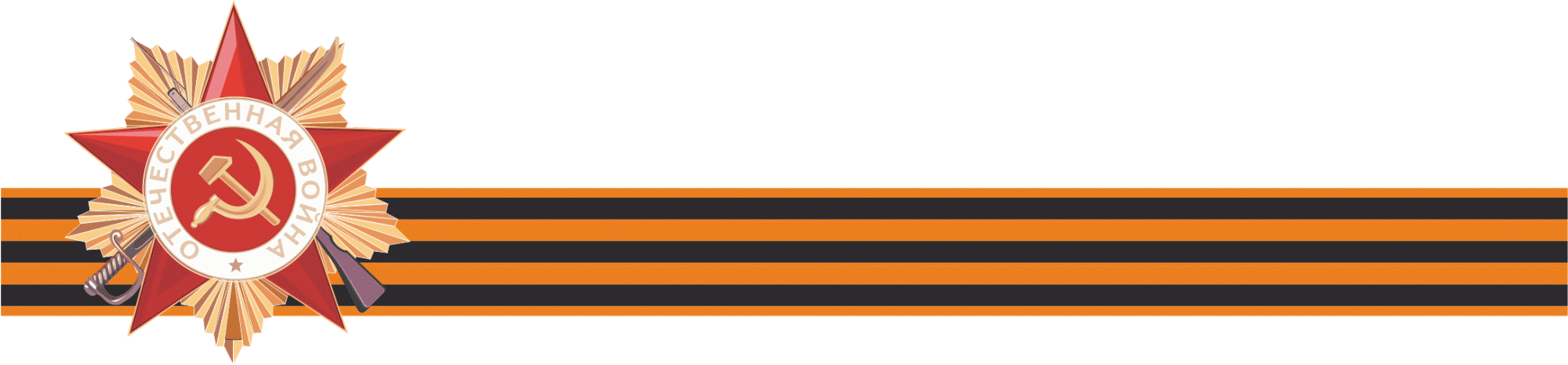 Этапы реализации проекта
3этап
 1. Организация конкурса к  выставке работ ко Дню Победы (совместная работа детей и родителей).2. Экскурсия к памятнику 
« Солдата» возложение цветов.
3. Посещение школьного музея, знакомство с Бессмертным полком. 
4.Встретились с ВОВ.5. Тематическое  мероприятие «День Победы».
.
2этап 
1.Проведение НОД, бесед о ВОВ.2.Привлечение родителей к участию в проекте.3.Организация сюжетно - ролевых, дидактических и подвижных игр.
1этап 
1. Выявление первоначальных знаний детей о войне, о празднике победы.2.Информация для  родителей 
о предстоящем проекте.3.Подбор литературы, презентаций, фотографий, плакатов, музыкальные произведения, песни.
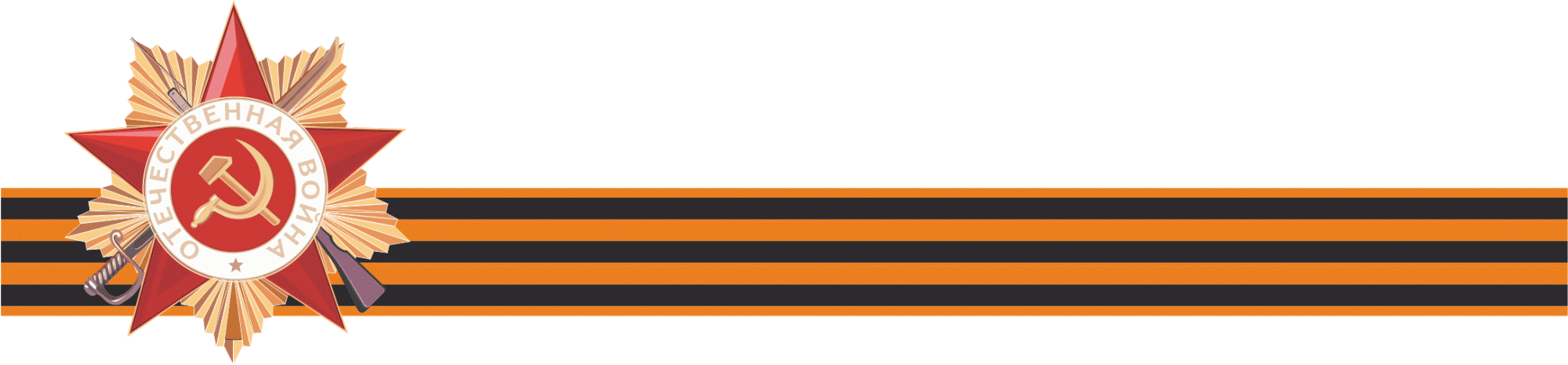 Участники проекта:
дети подготовительной  группы;
педагоги;
родители воспитанников;

Срок реализации проекта:  апрель - май 2017 года.

Предполагаемый результат:
   Расширение представлений детей о подвигах советского народа, о защитниках отечества и героях Великой Отечественной войны;
     Проявление чувства гордости за стойкость и самоотверженность советского народа в период    Великой Отечественной войны;
     Сохранение интереса к истории своей страны, к Великой Отечественной войне, осознанное проявление уважения к заслугам и подвигам воинов Великой Отечественной войны;
   Осознание родителями важности патриотического воспитания дошкольников.
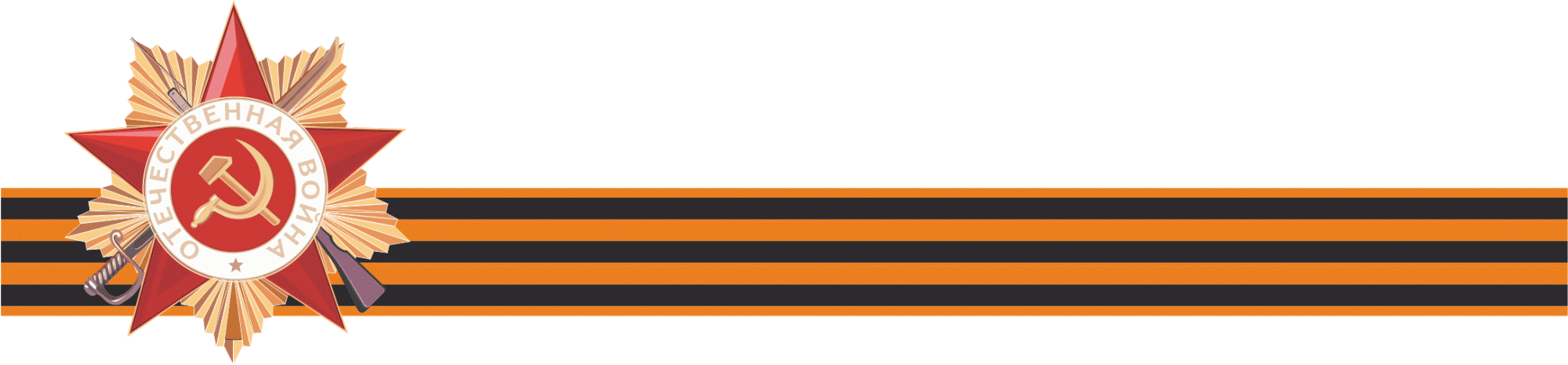 Модель реализации проекта
Фото реализации проекта
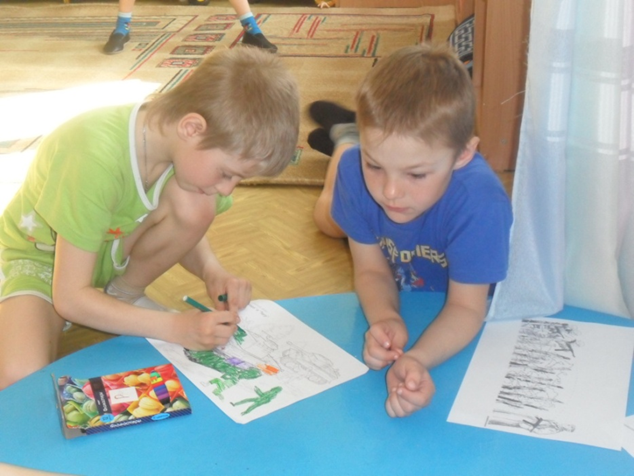 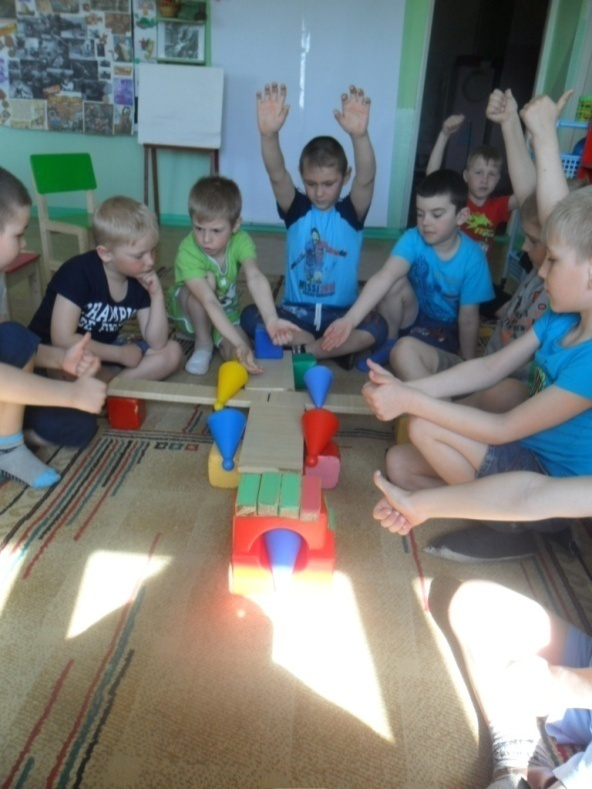 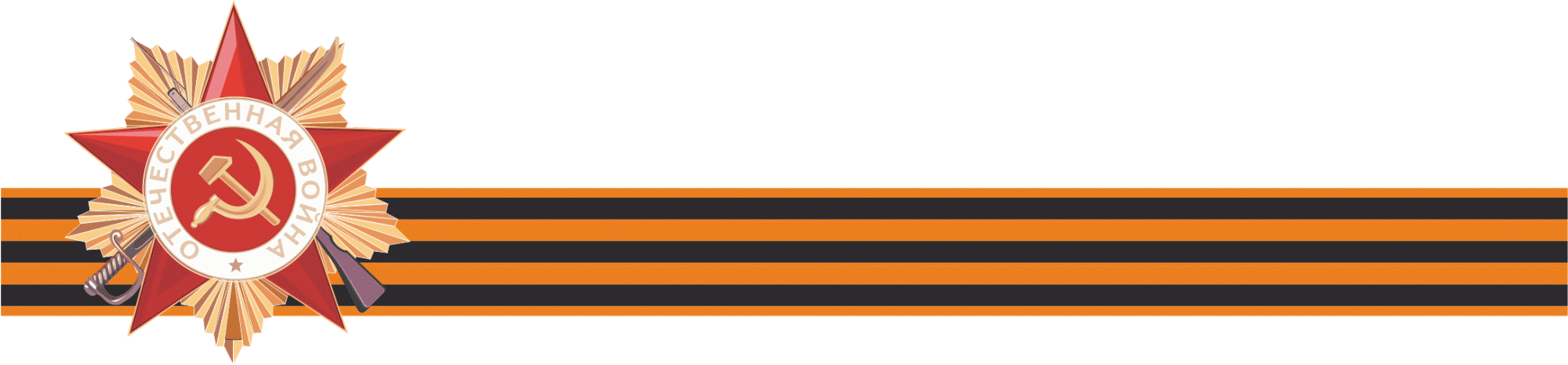 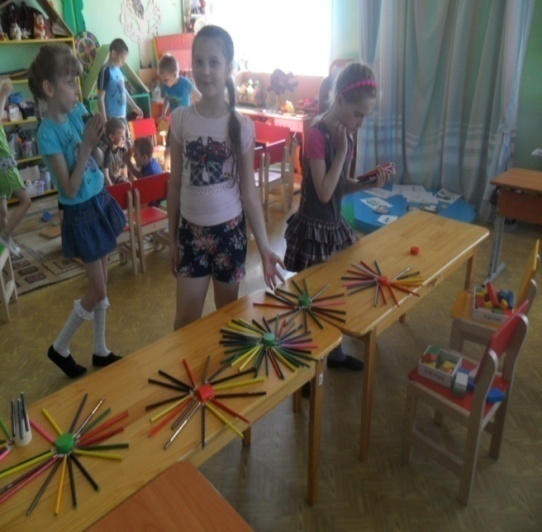 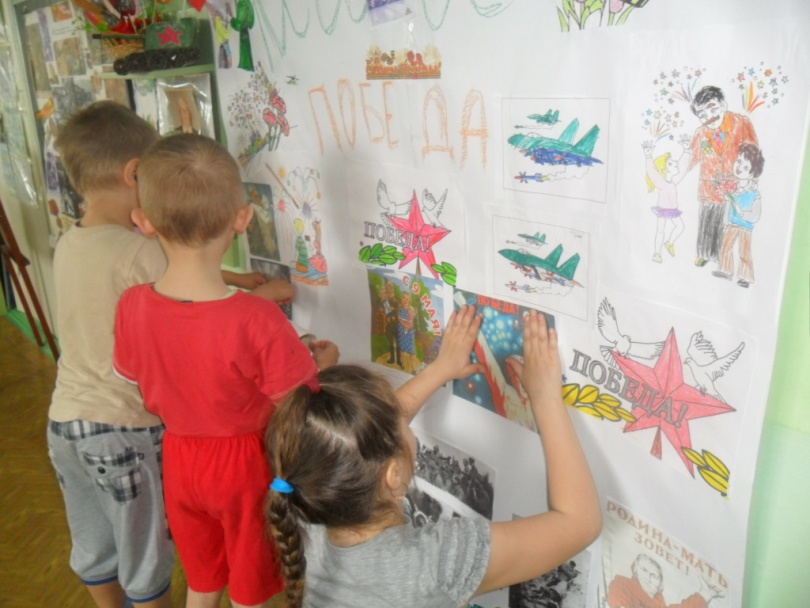 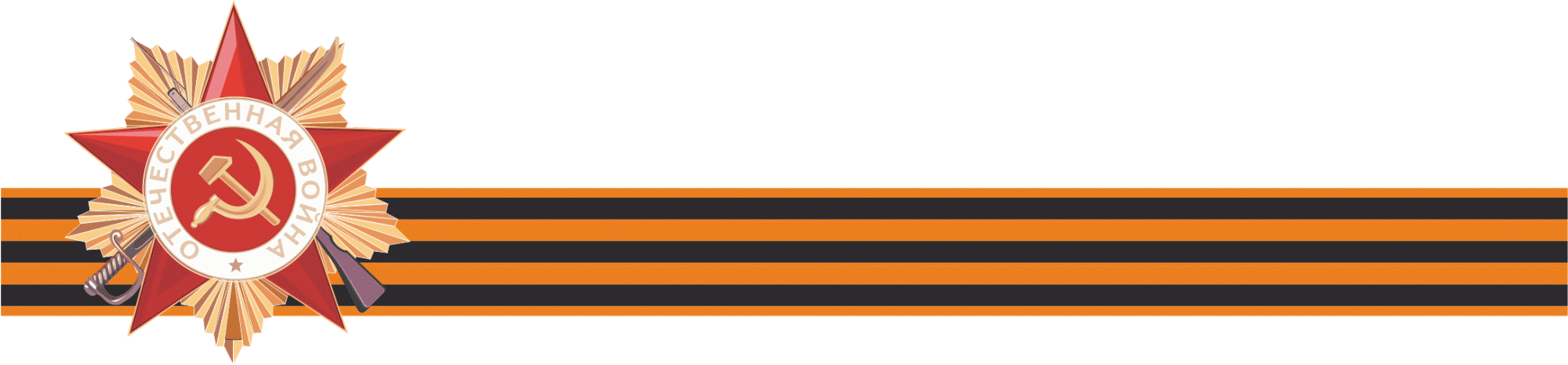 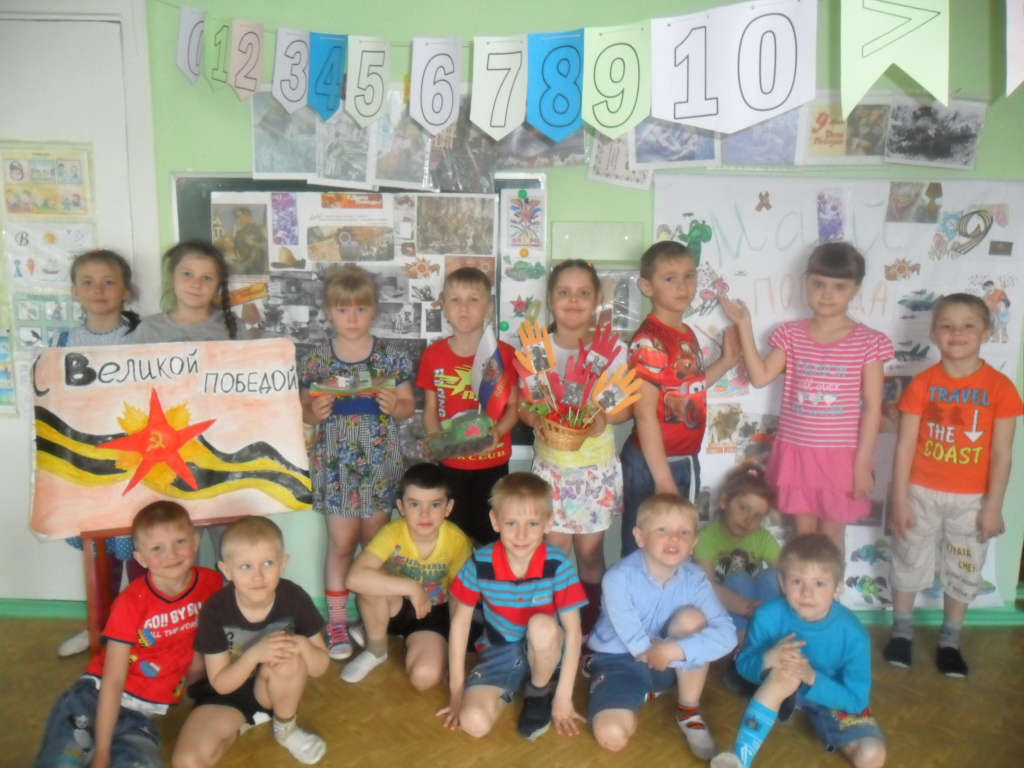 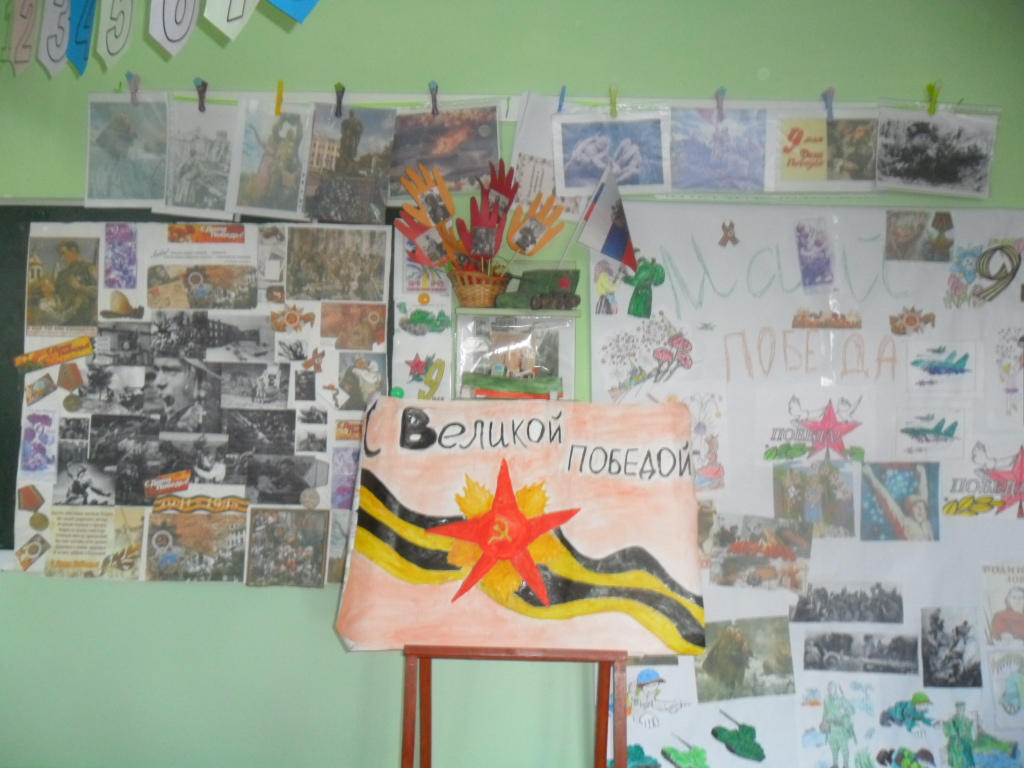 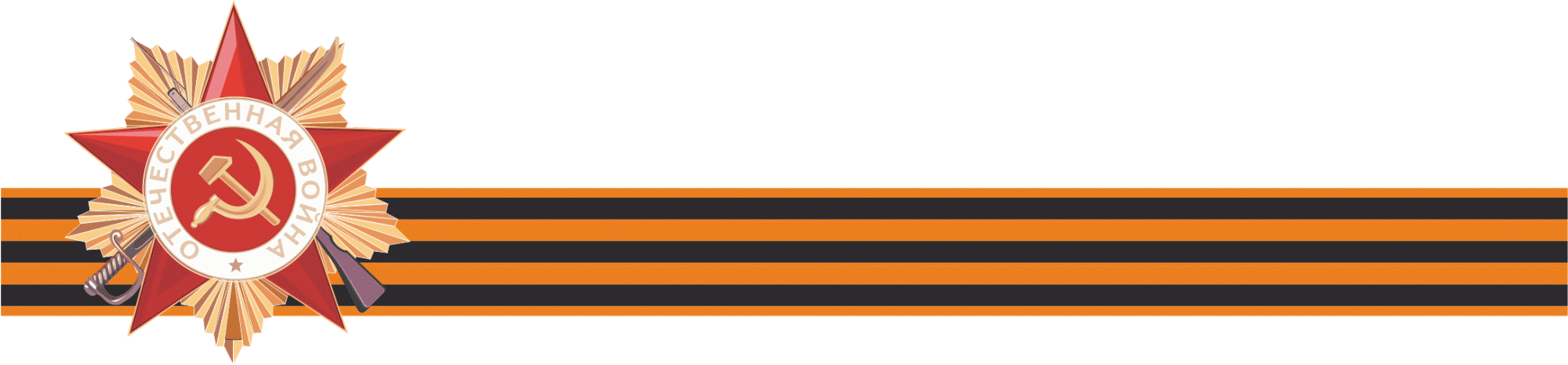 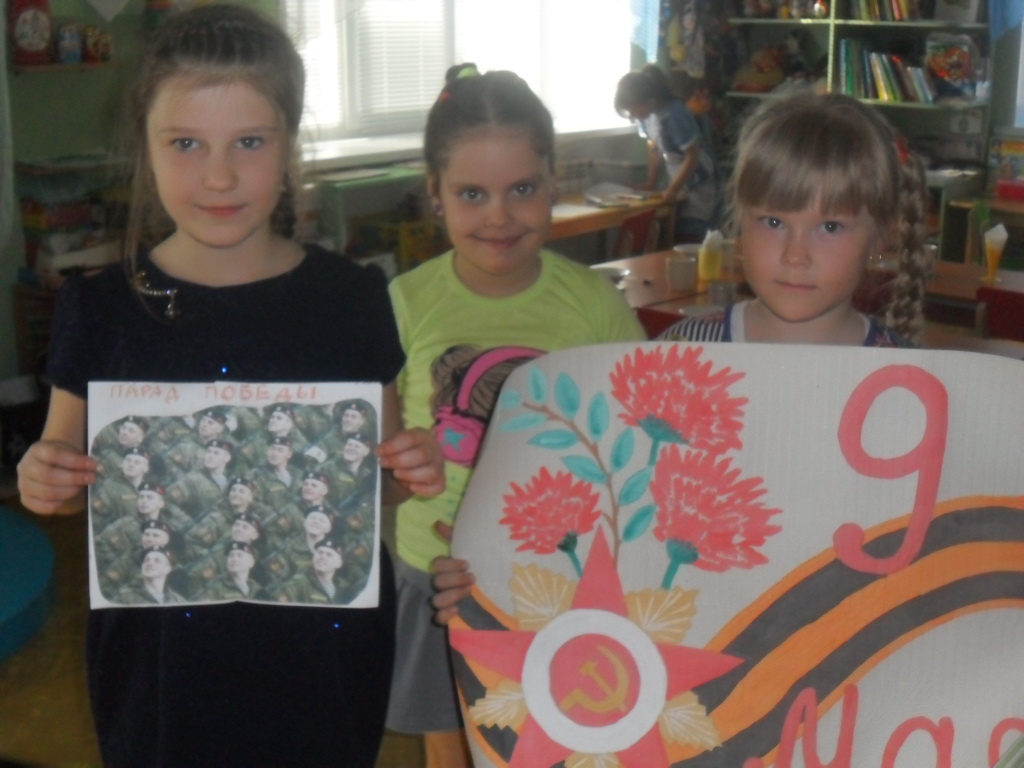 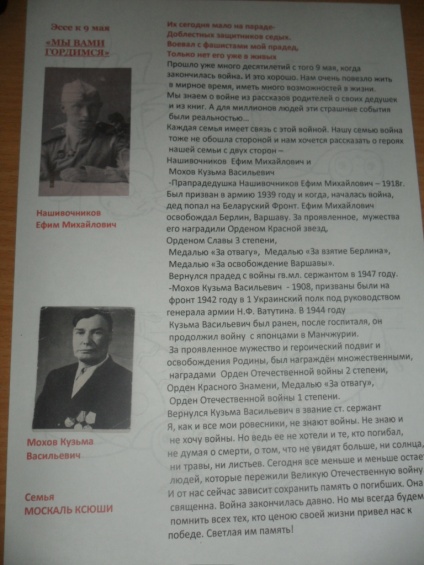 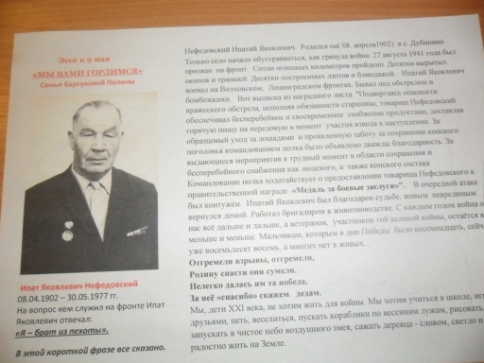 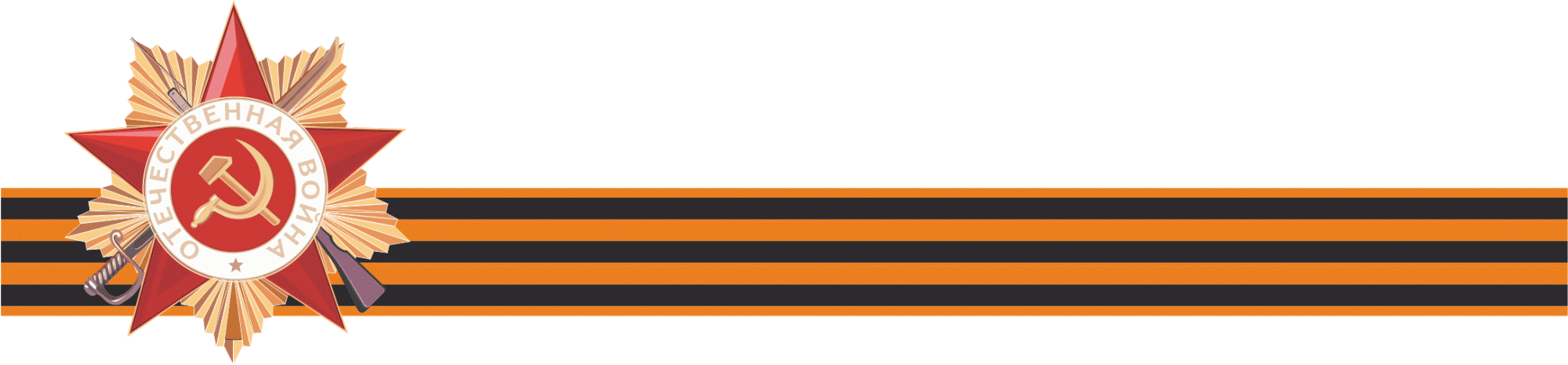 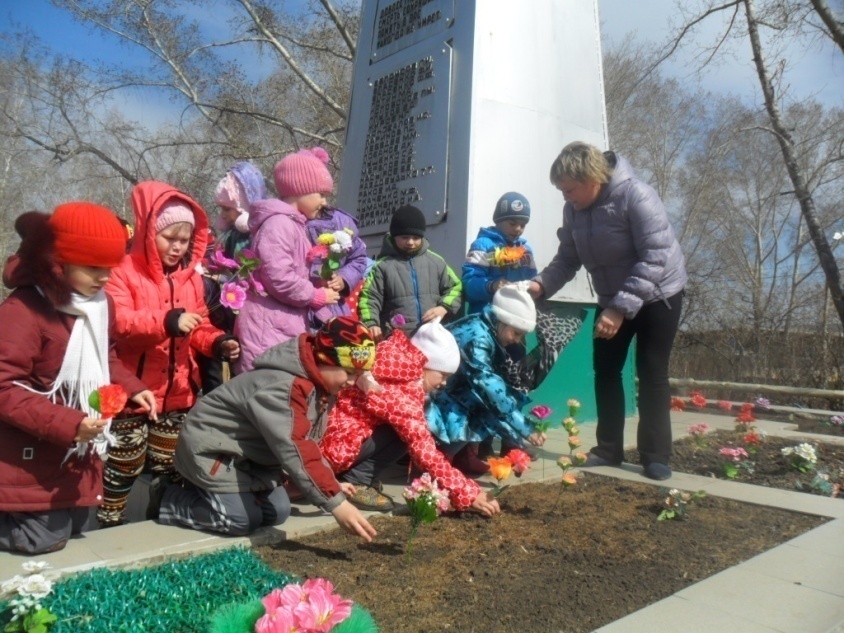 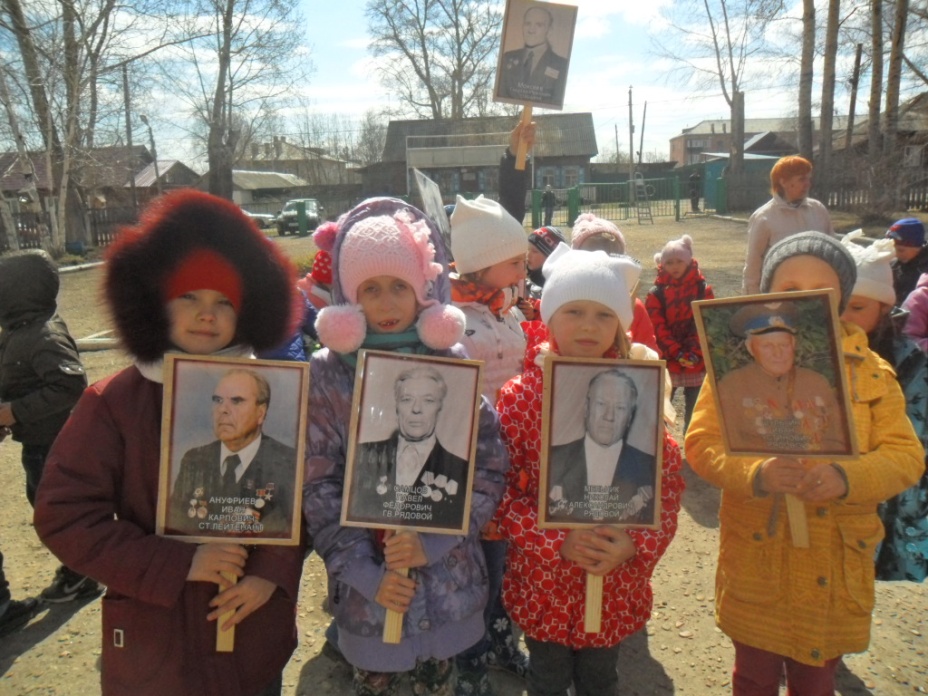 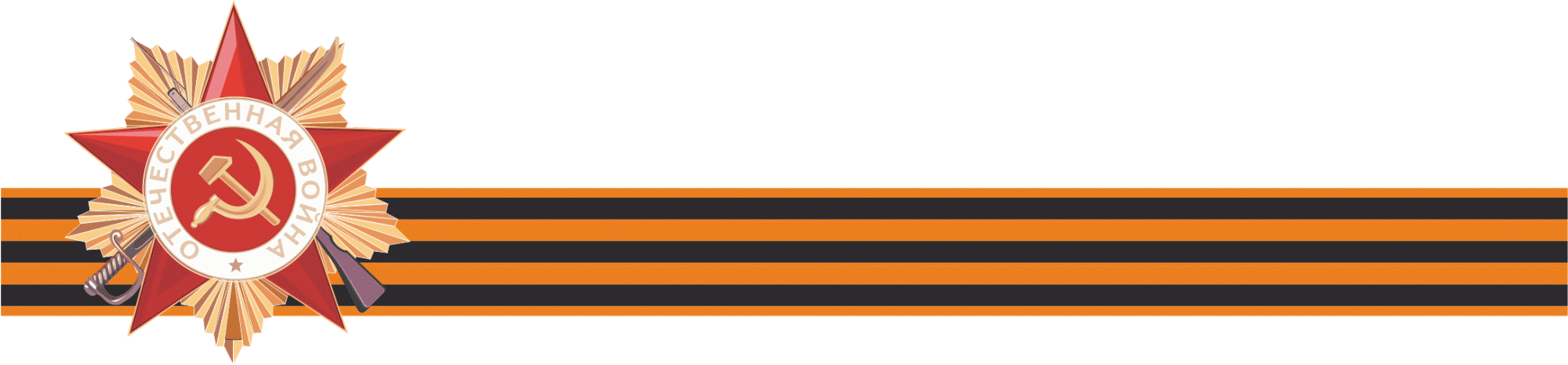 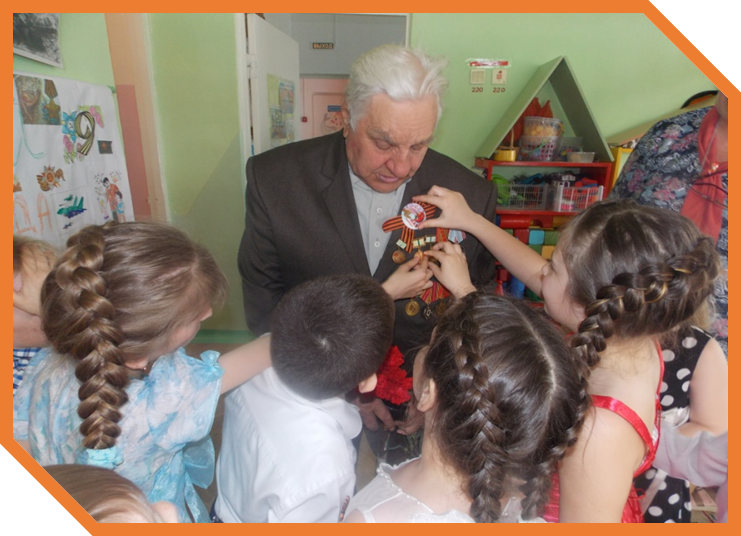 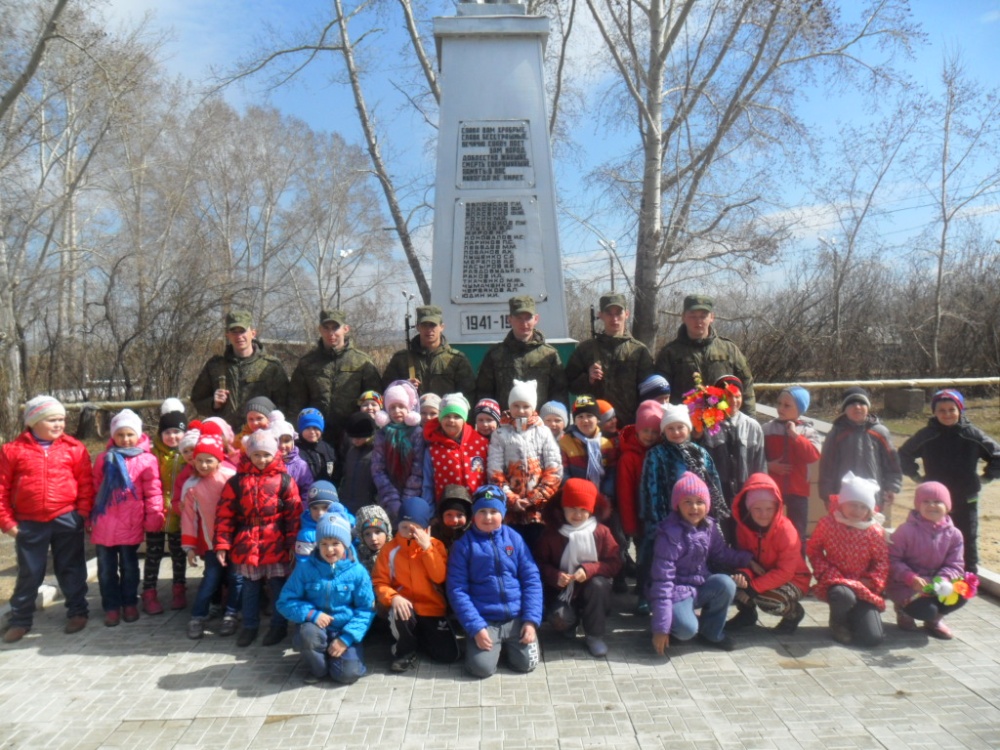 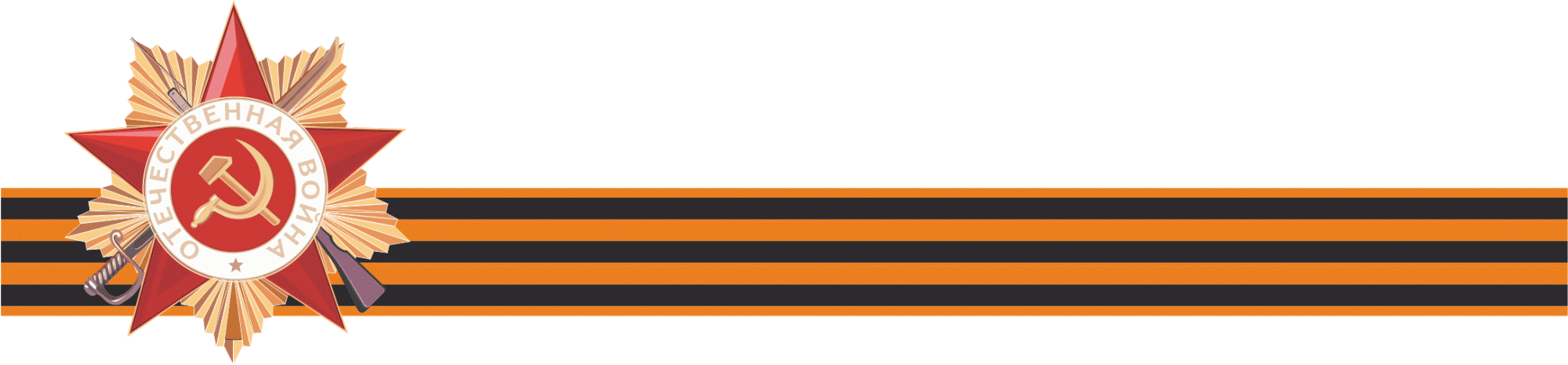 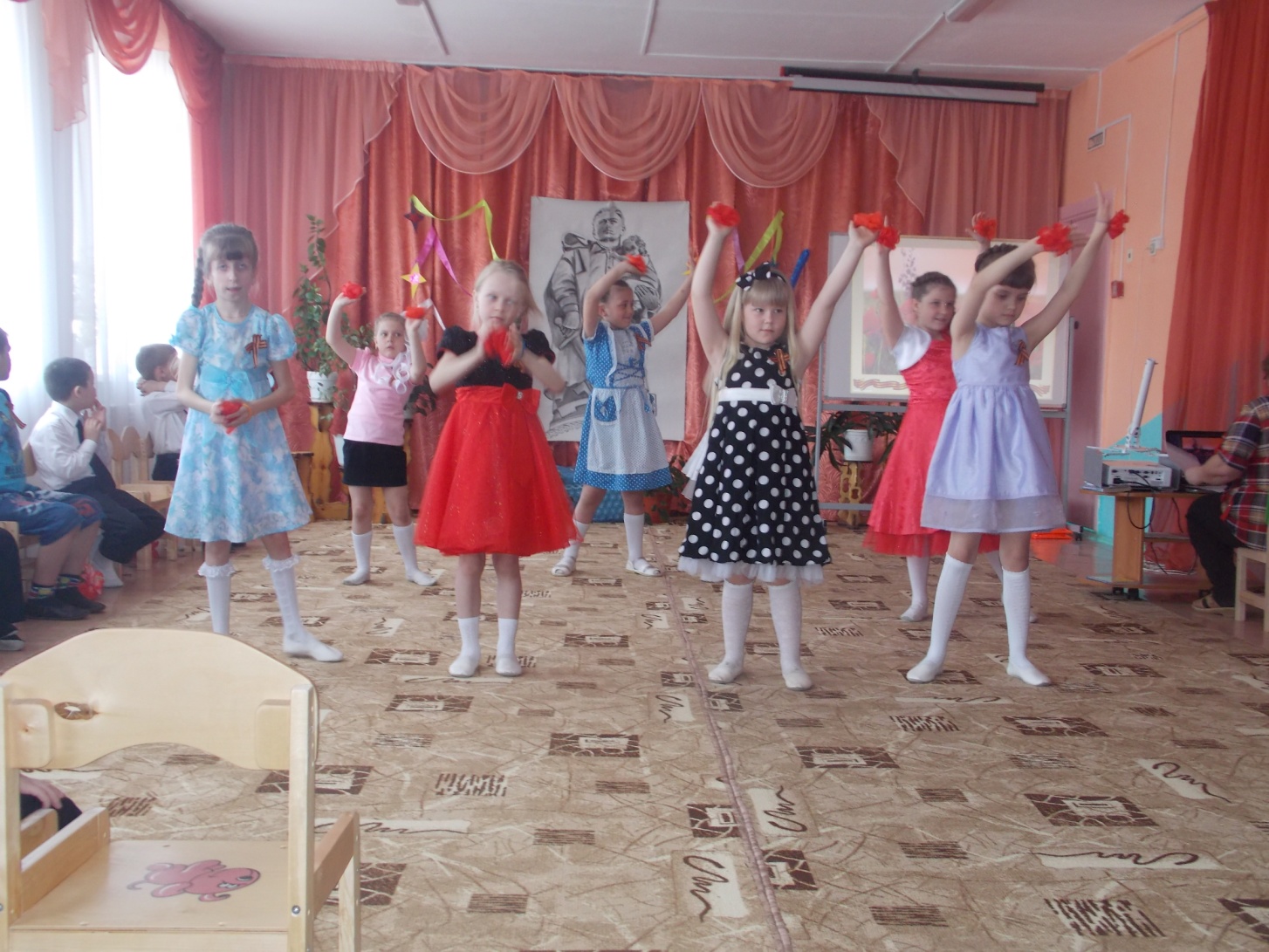 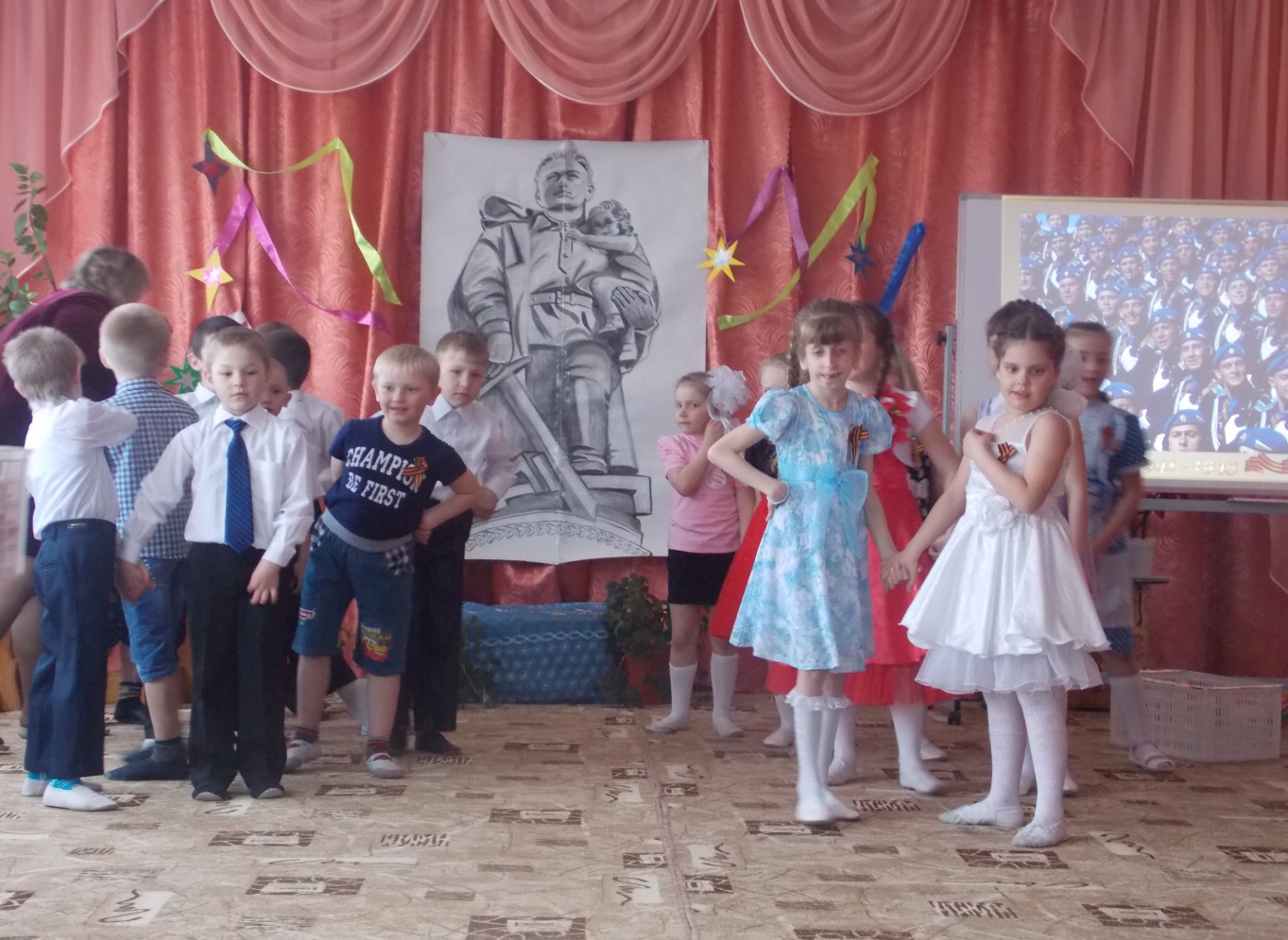 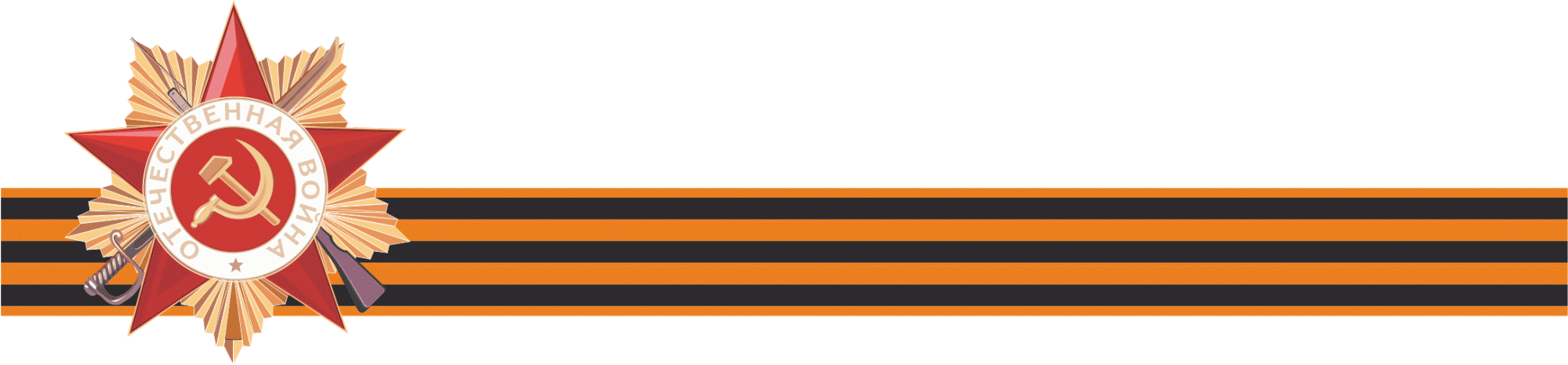 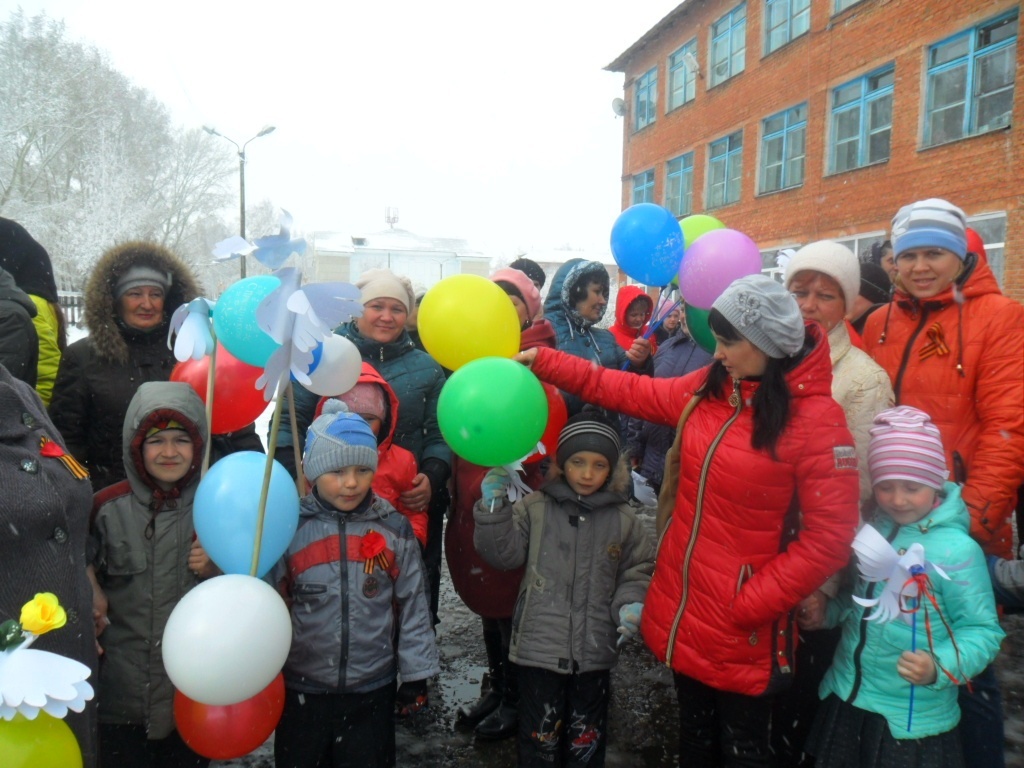 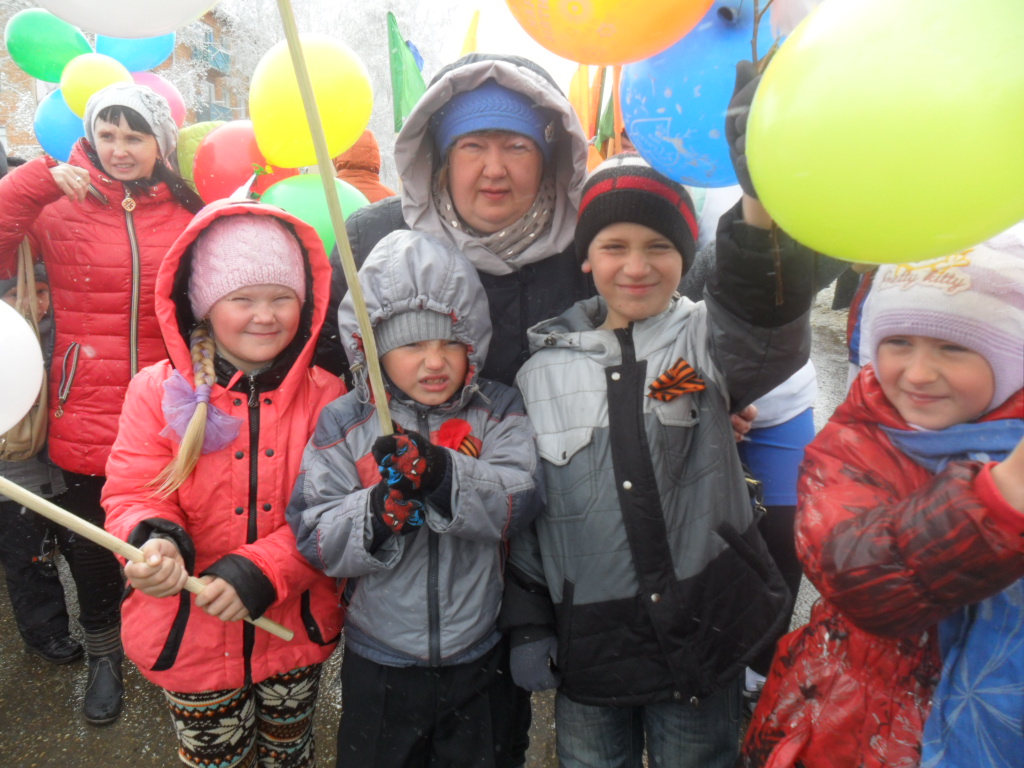 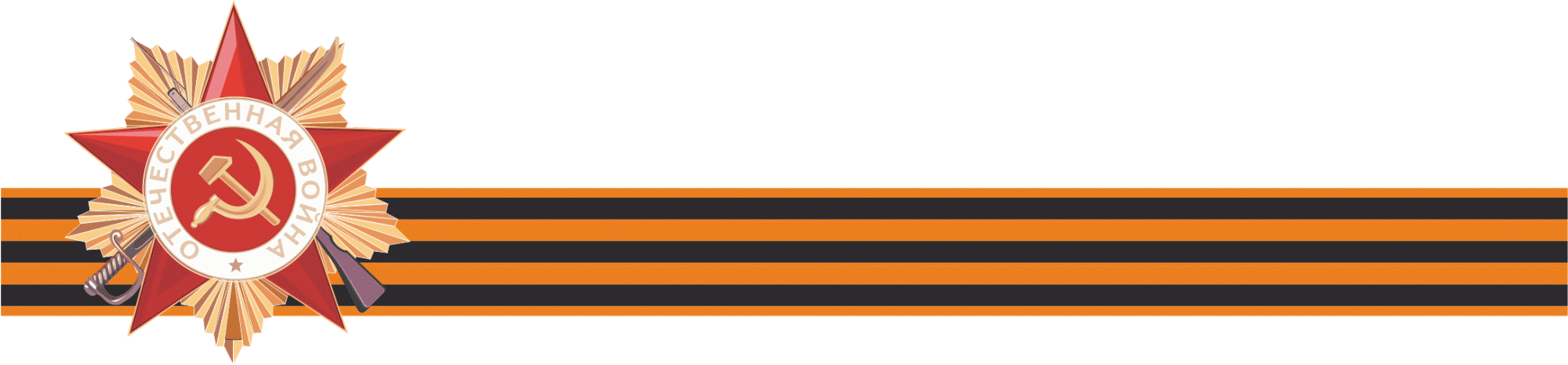 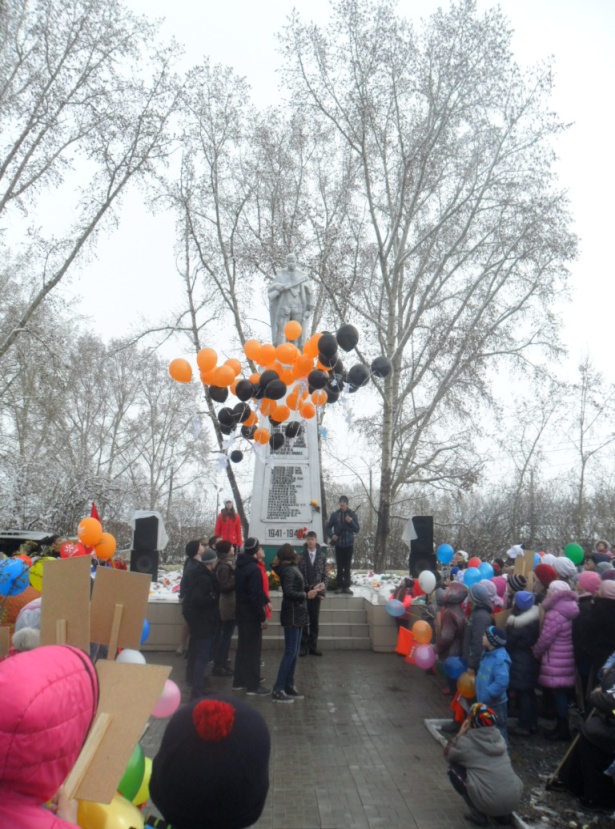 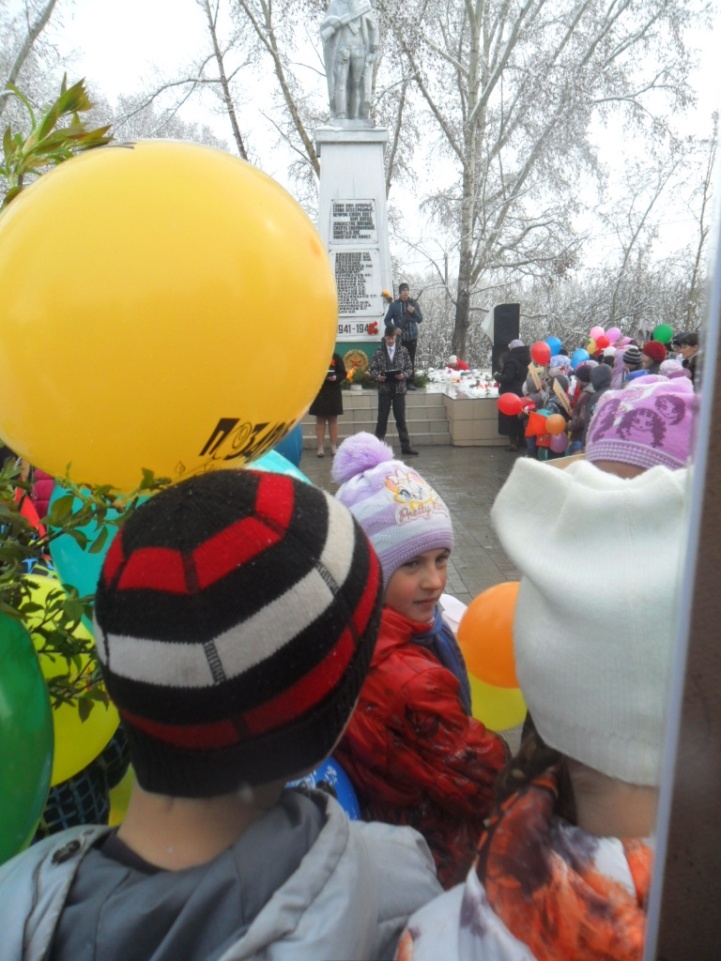 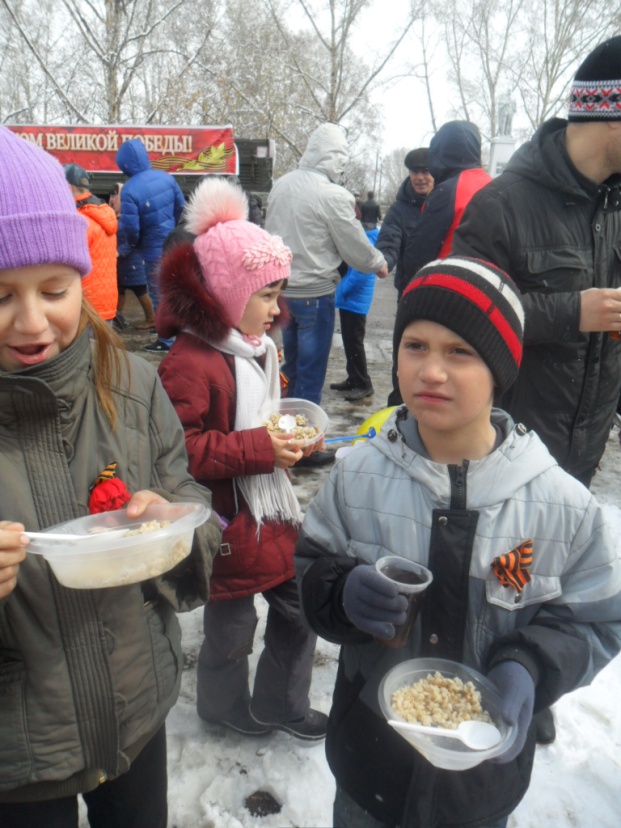 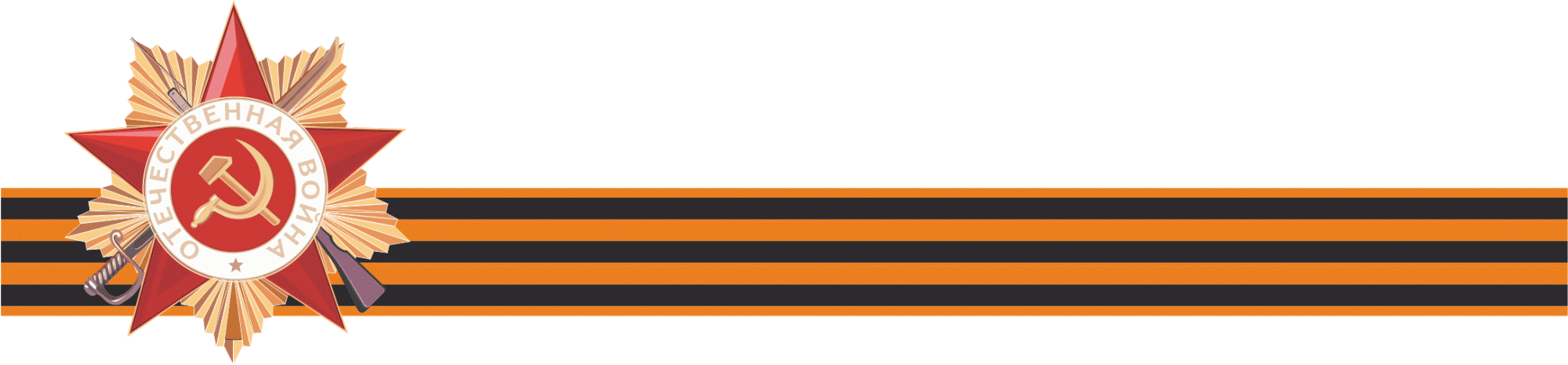 МИР - это Земля, мир - это люди, мир - это дети. Мир - это спокойная и  радостная жизнь. Нет войны, нет горя и слез. Мир нужен всем!
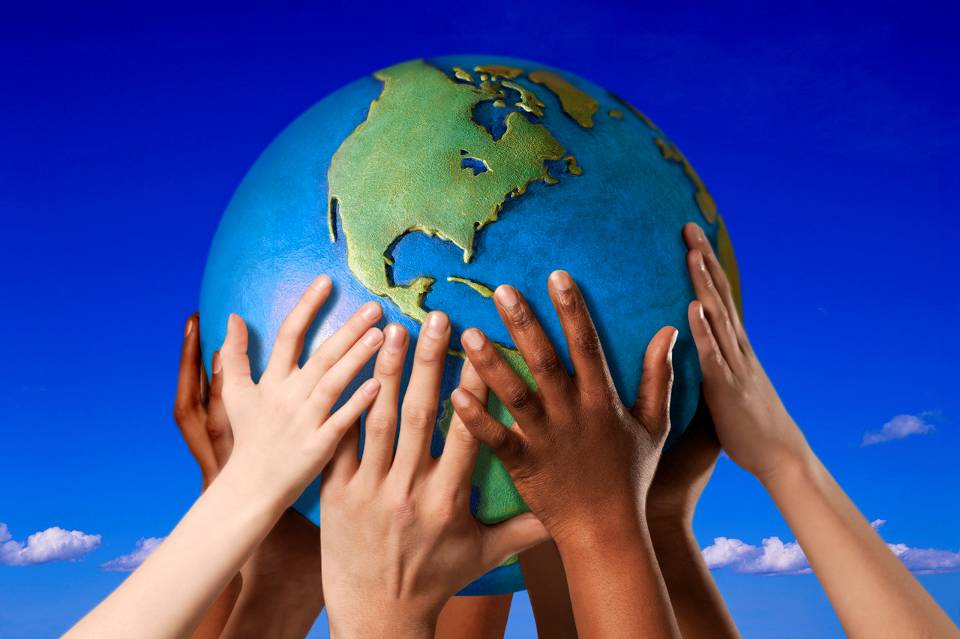 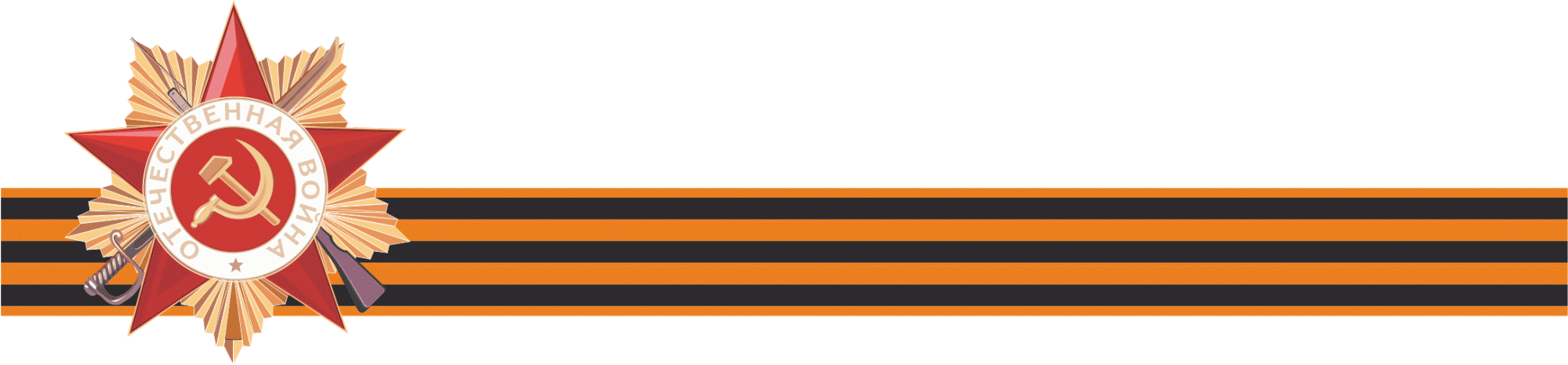